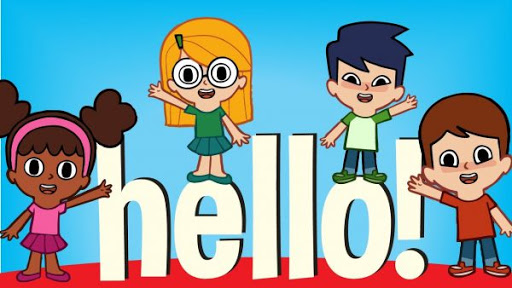 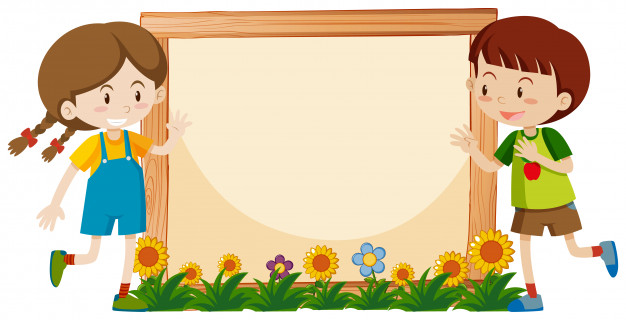 Bài 95:
Ôn tập
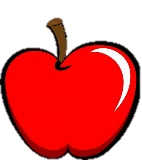 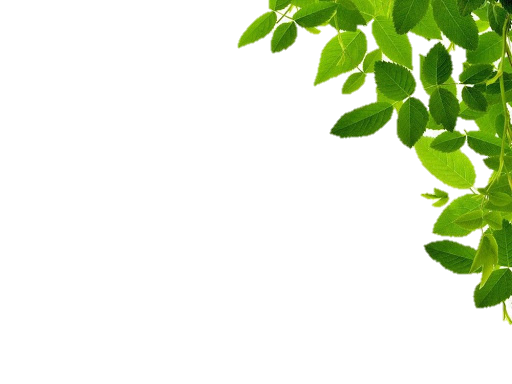 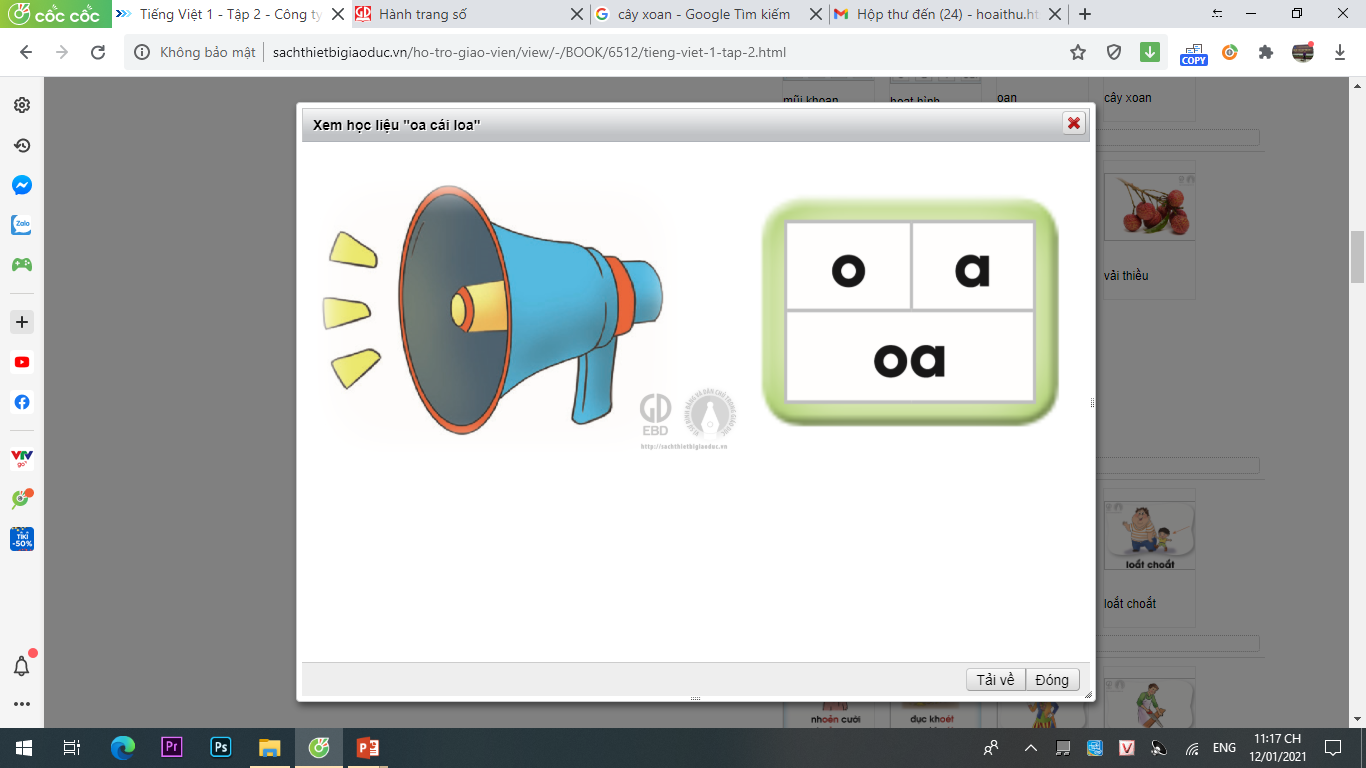 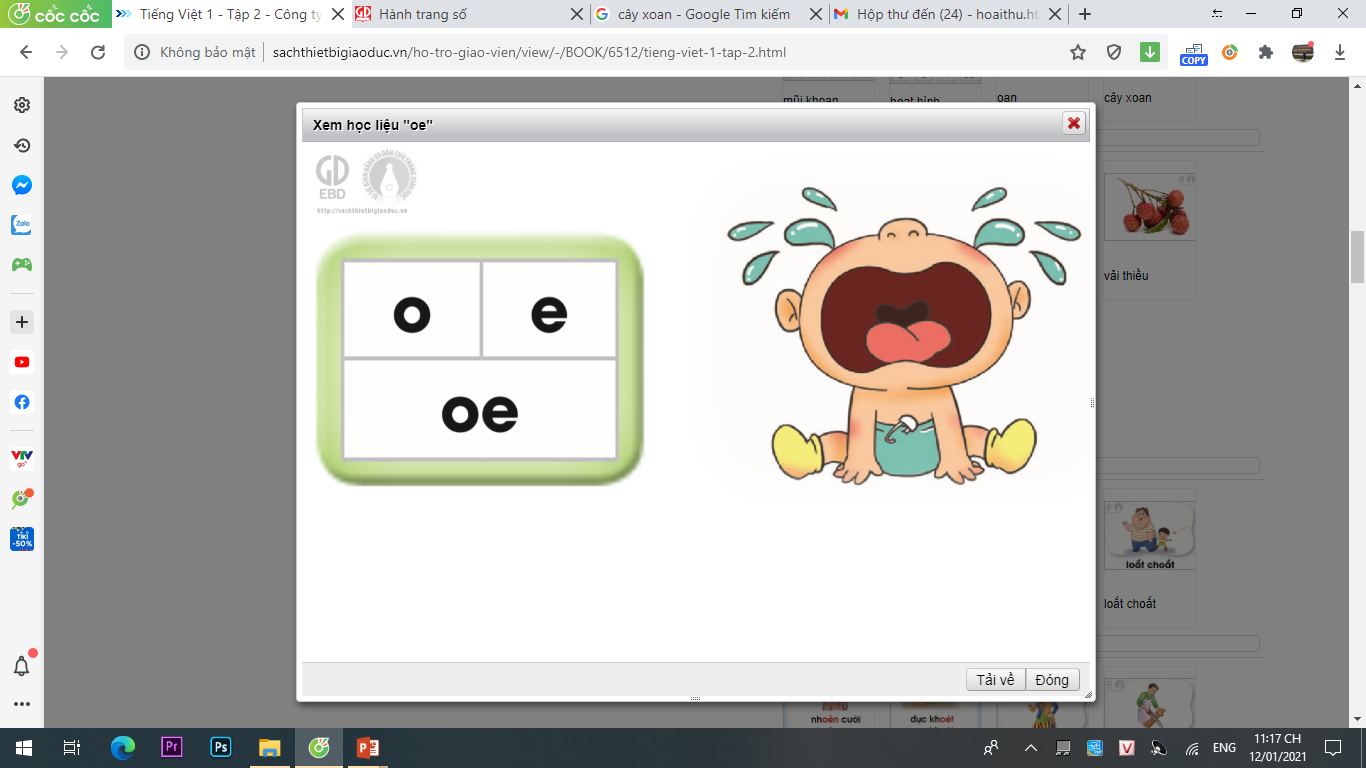 o
oe
oe
e
a
loa
o
oa
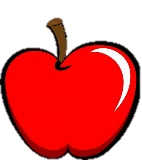 oe
oa
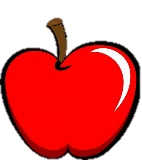 yêu
iêu
ươu
oa
uy
oe
uê
oat
oan
uya
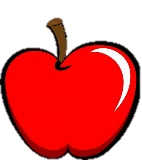 ...
niêu
...
yếu
...
bướu
...
tỏa
...
xoè
...
thuê
...
nhụy
...
khuya
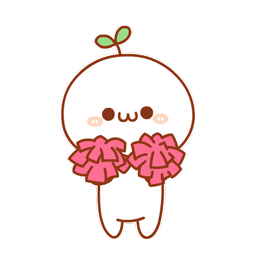 hoãn
...
thoát
...
ˊ
ˊ
̉
˴
̣
̃
ˊ
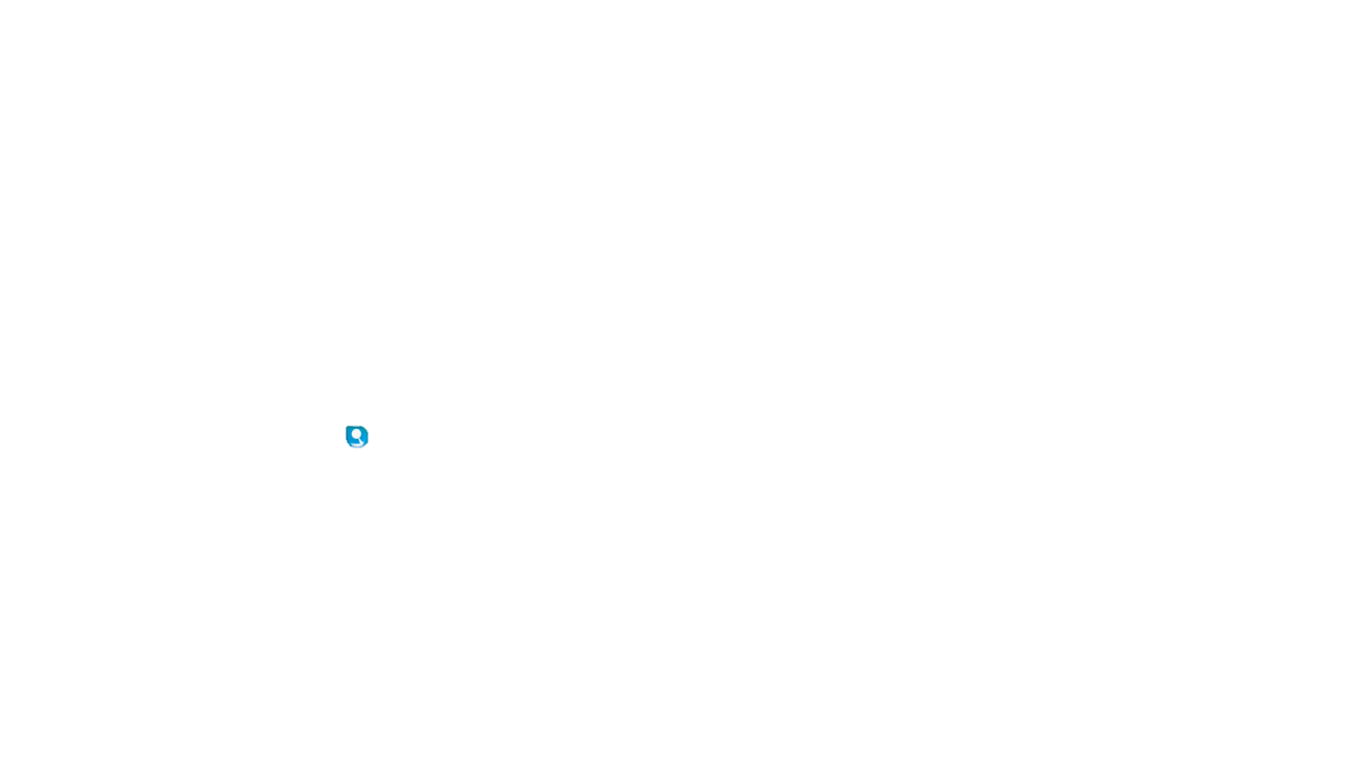 tròn xoe
già yếu
hoan hô
toa tàu
vải thiều
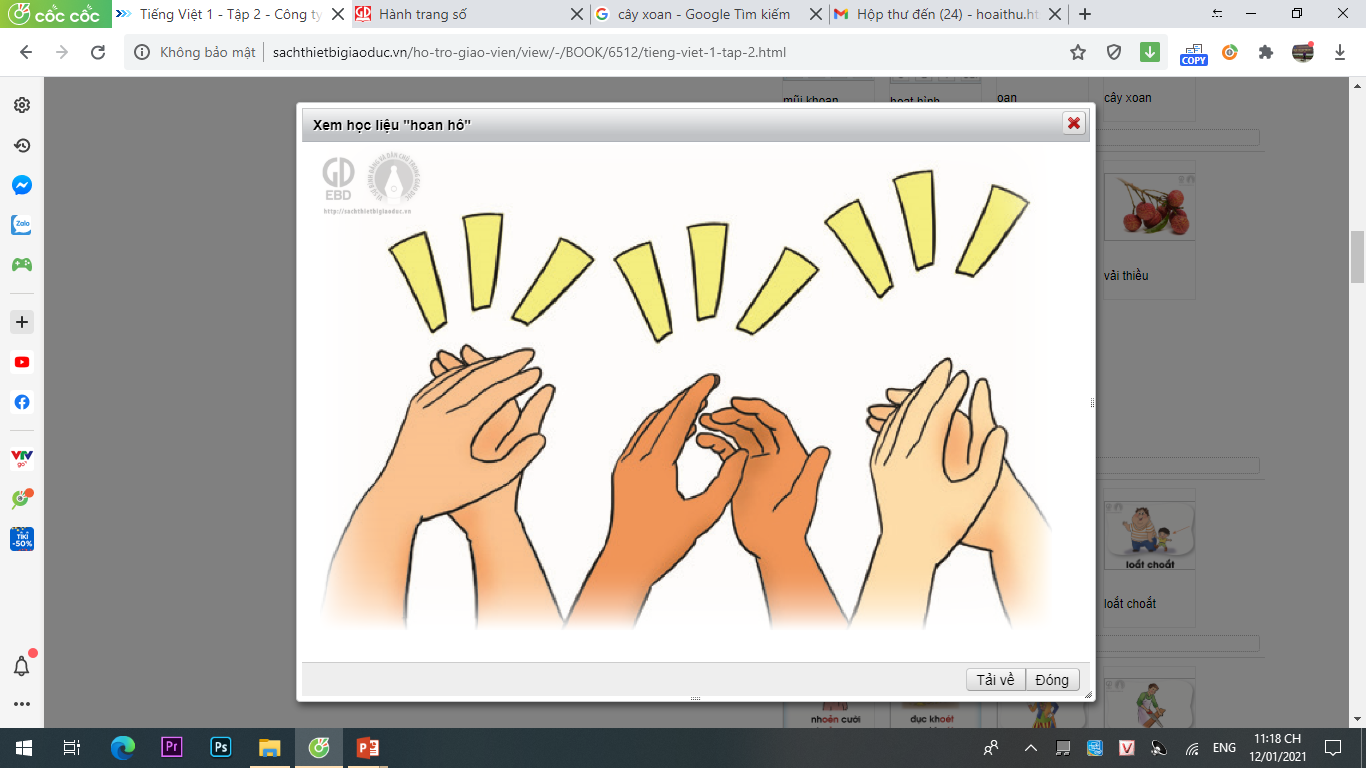 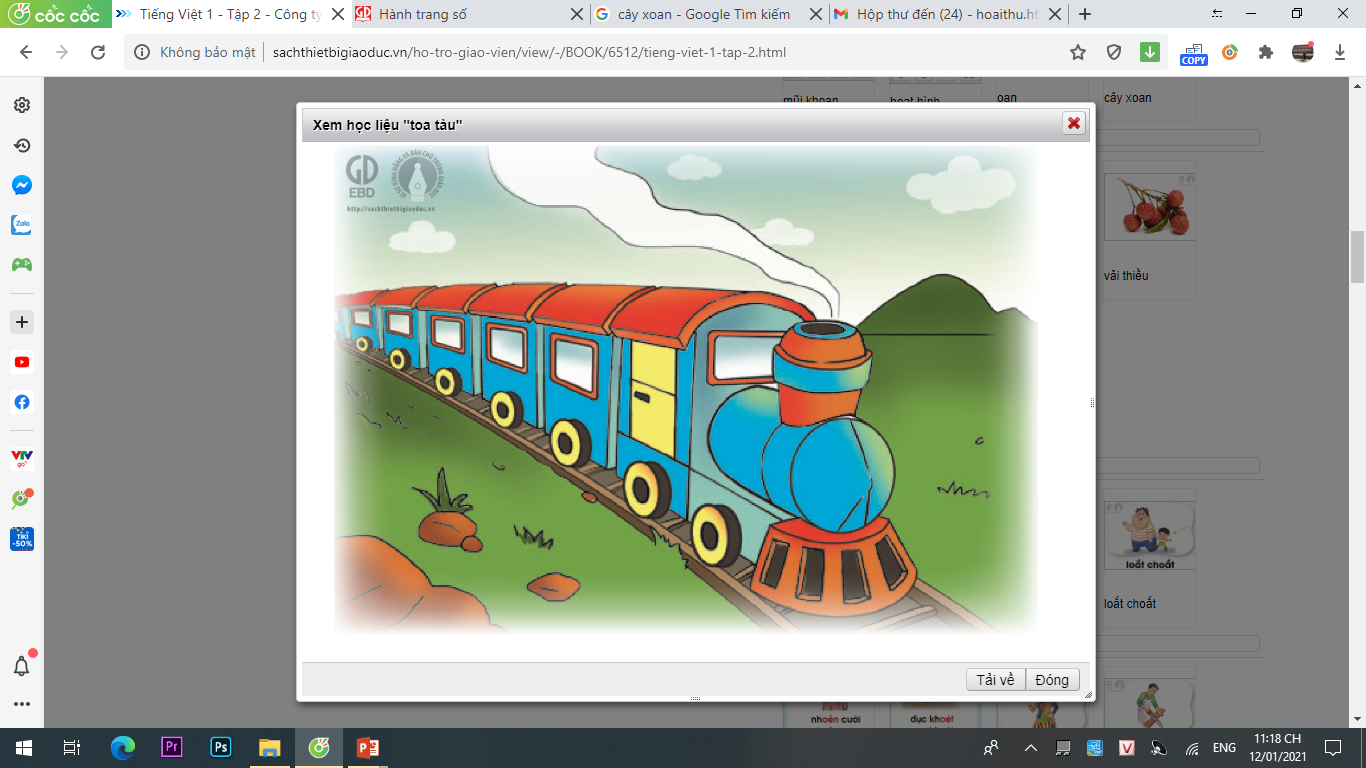 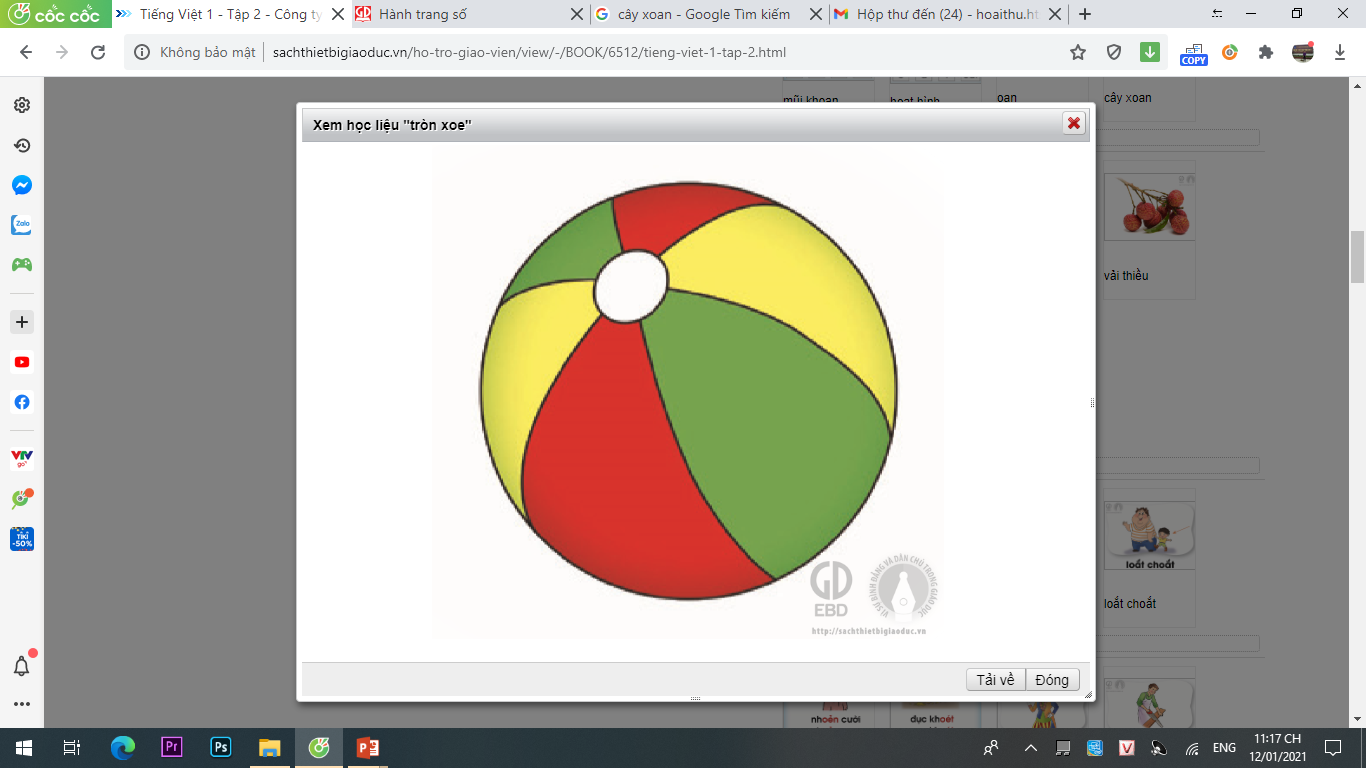 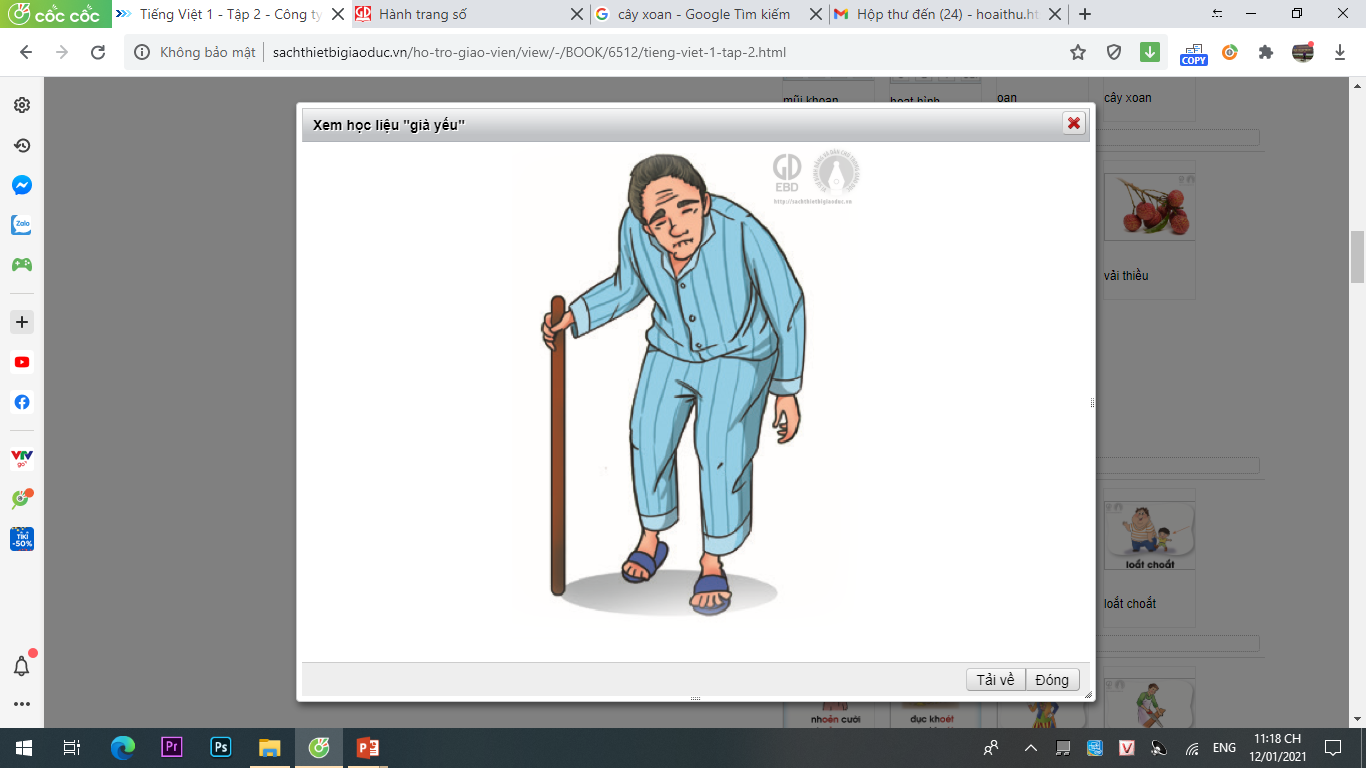 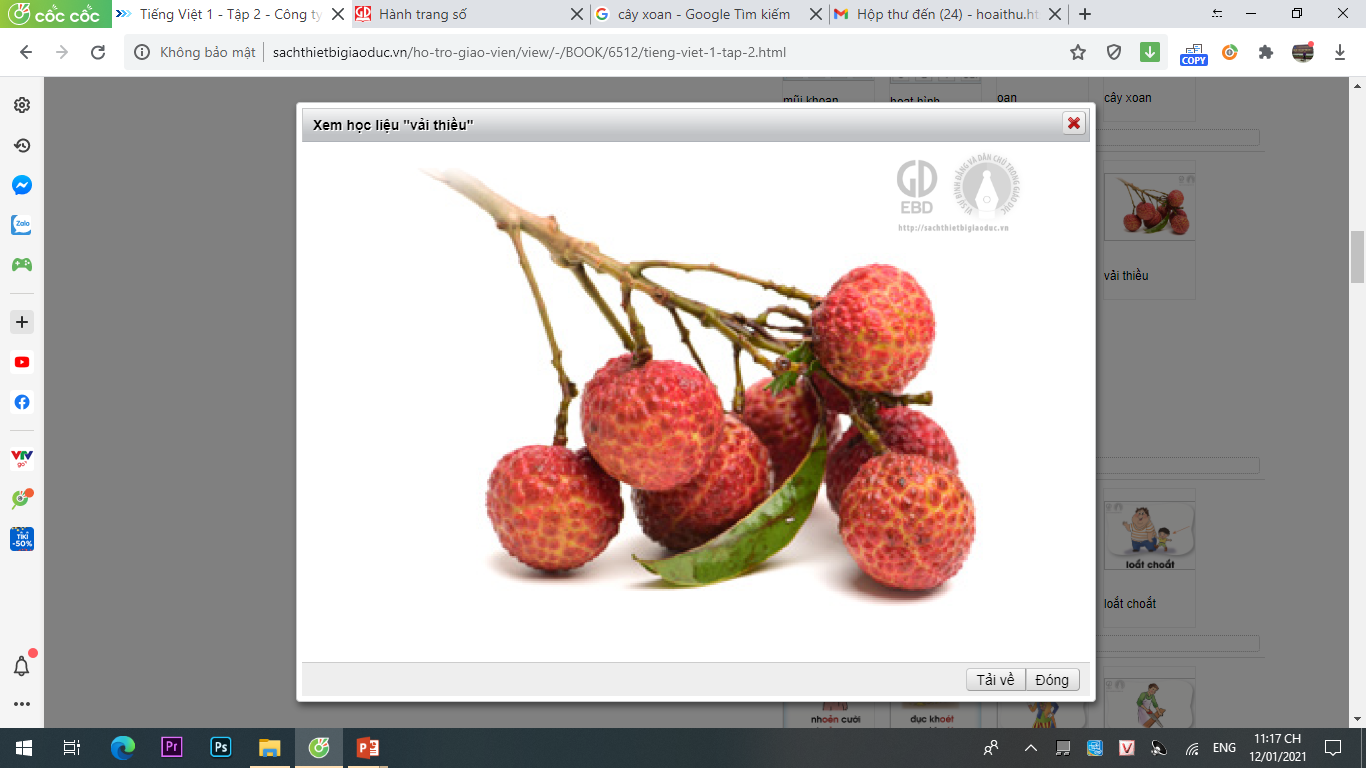 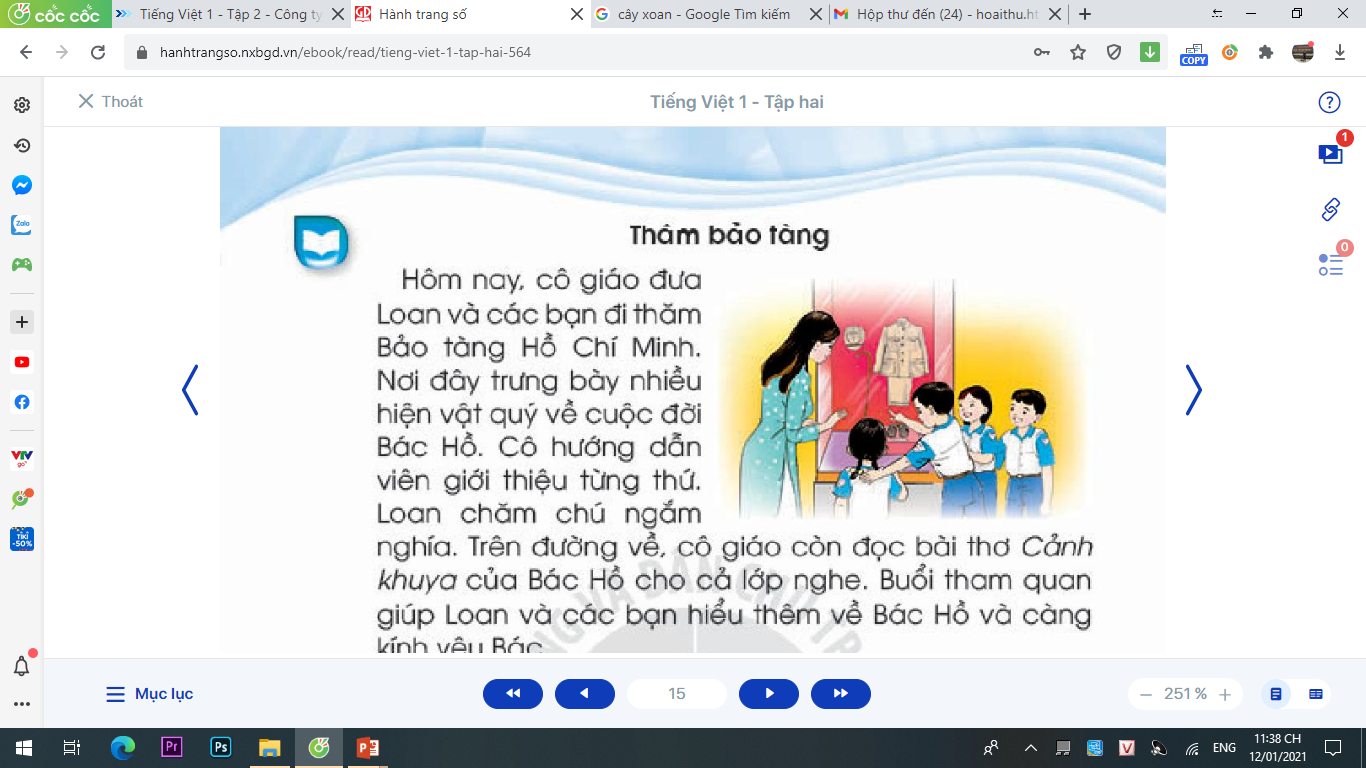 Đọc
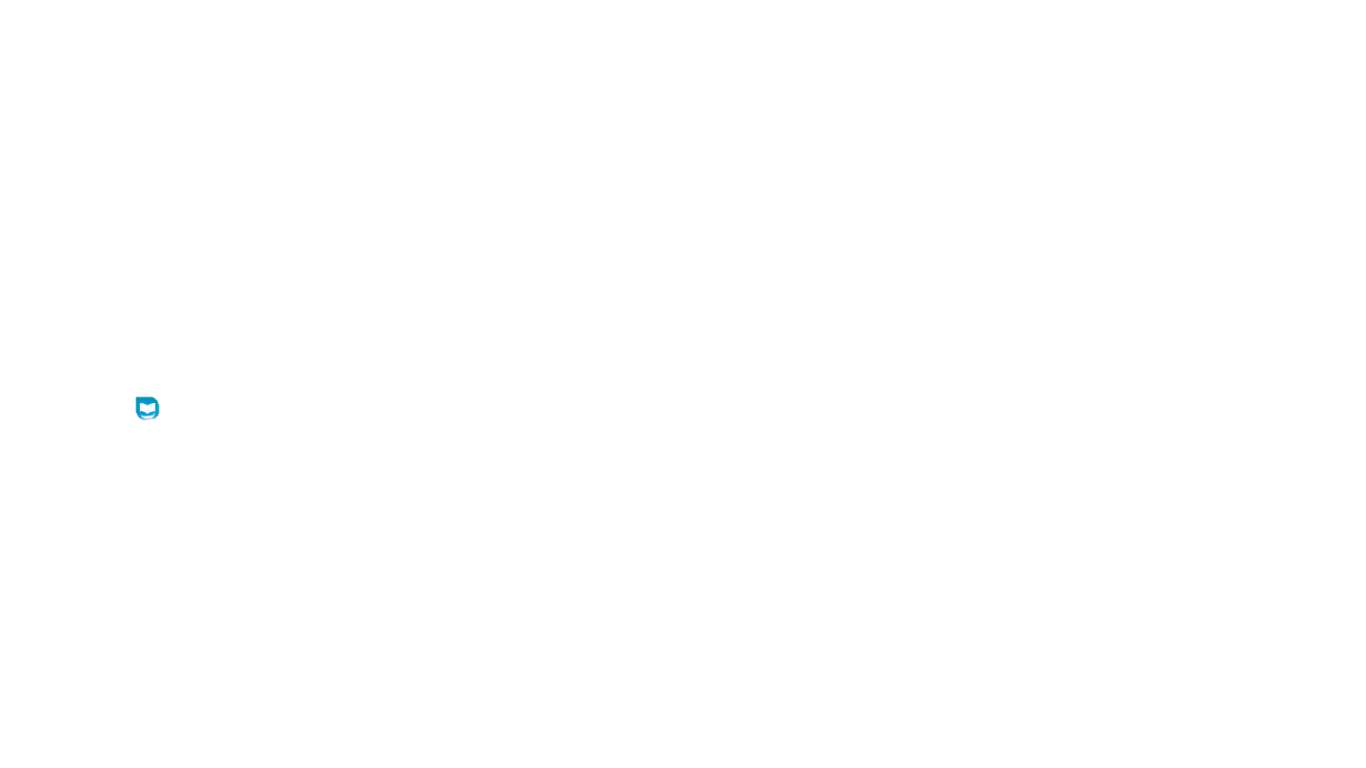 Thăm bảo tàng
Hôm nay, cô giáo đưa Loan và các bạn đi thăm Bảo tang Hồ Chí Minh. Nơi đây trưng bày nhiều hiện vật quý về cuộc đời Bác Hồ. Cô hướng dẫn viên giới thiệu từng thứ. Loan chăm chú ngắm nghía. Trên đường về, cô giáo còn đọc bài thơ Cảnh khuya của Bác Hồ cho cả lớp nghe. Buổi tham quan giúp Loan và các bạn hiểu thêm về Bác Hồ và càng kính yêu Bác.
Cô giáo đưa Loan và các bạn đi đâu?
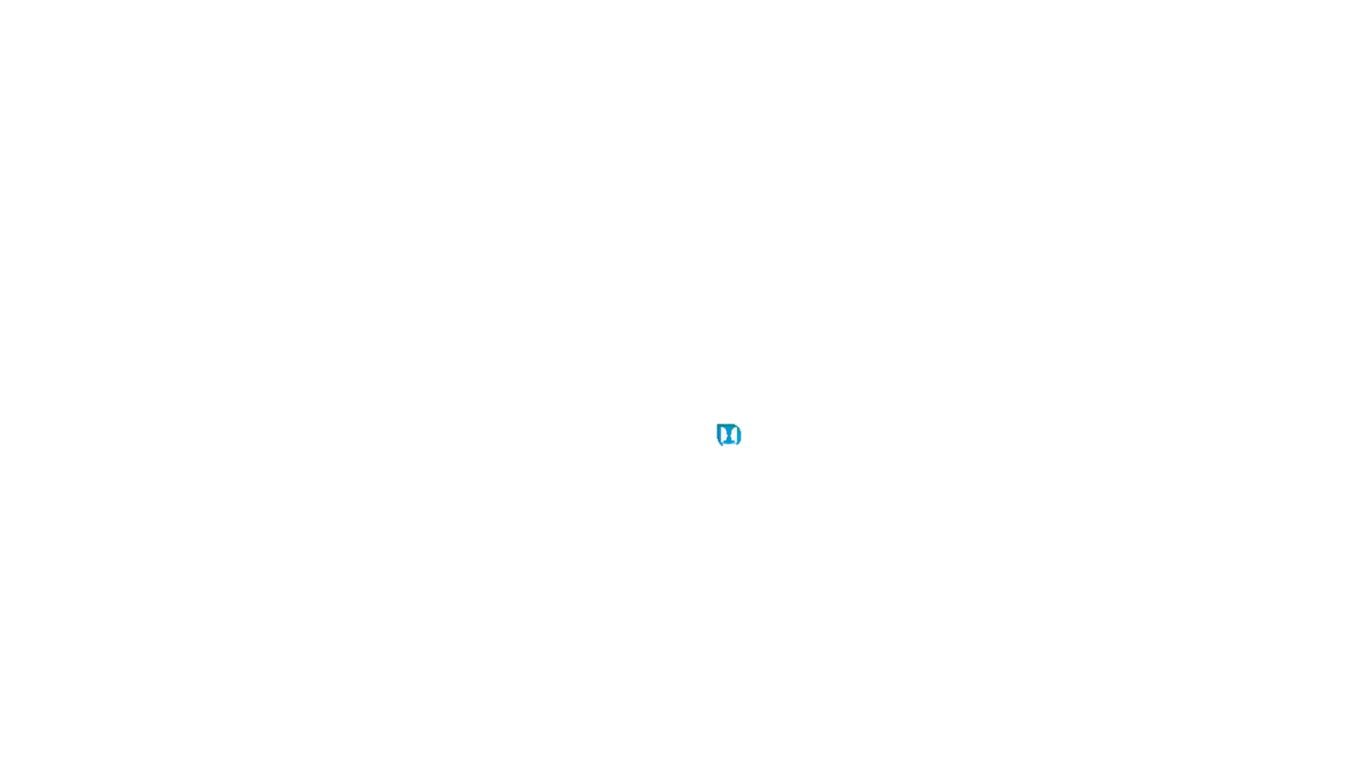 Nói và nghe
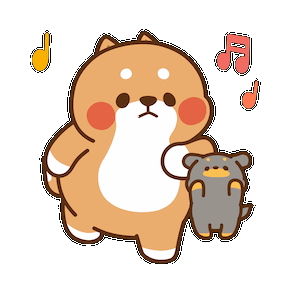 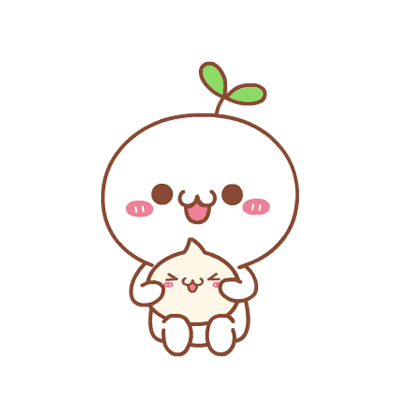 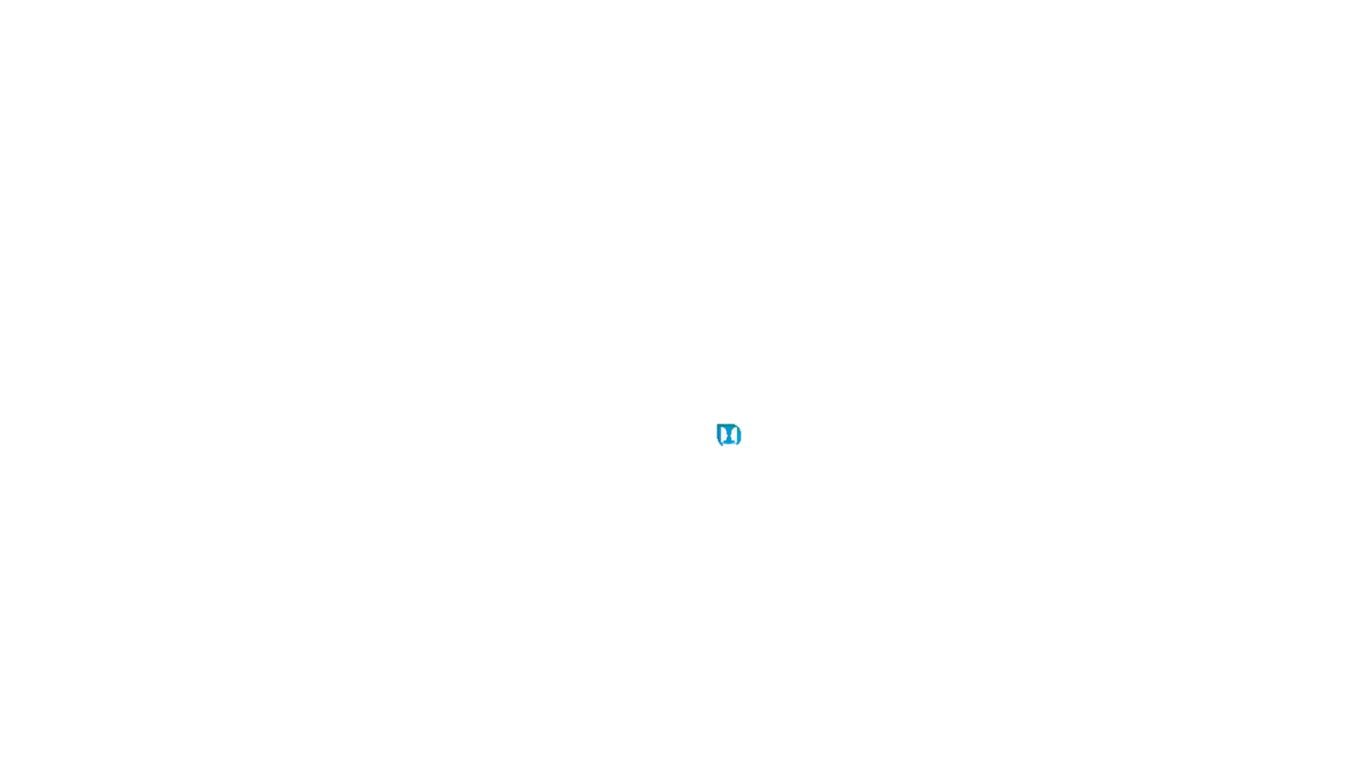 Nói và nghe
Việc tốt của Nam
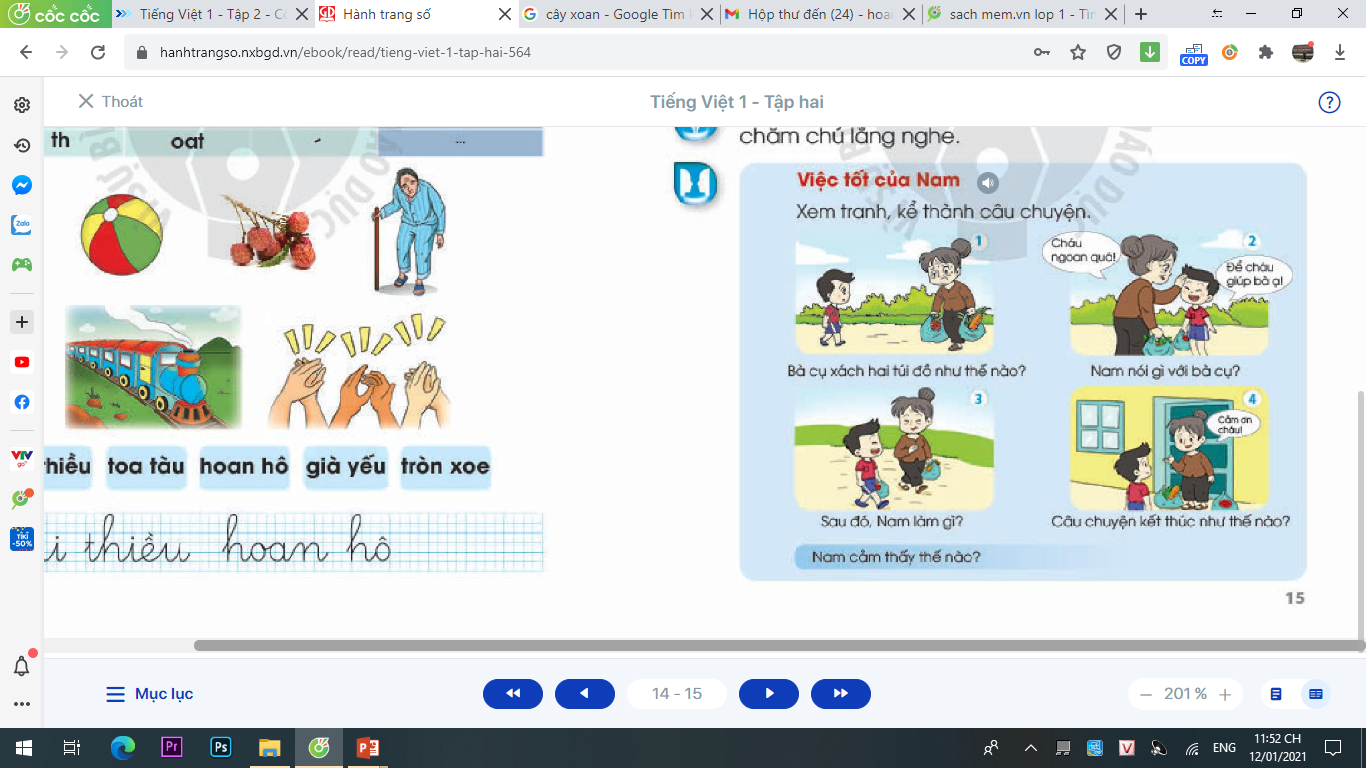 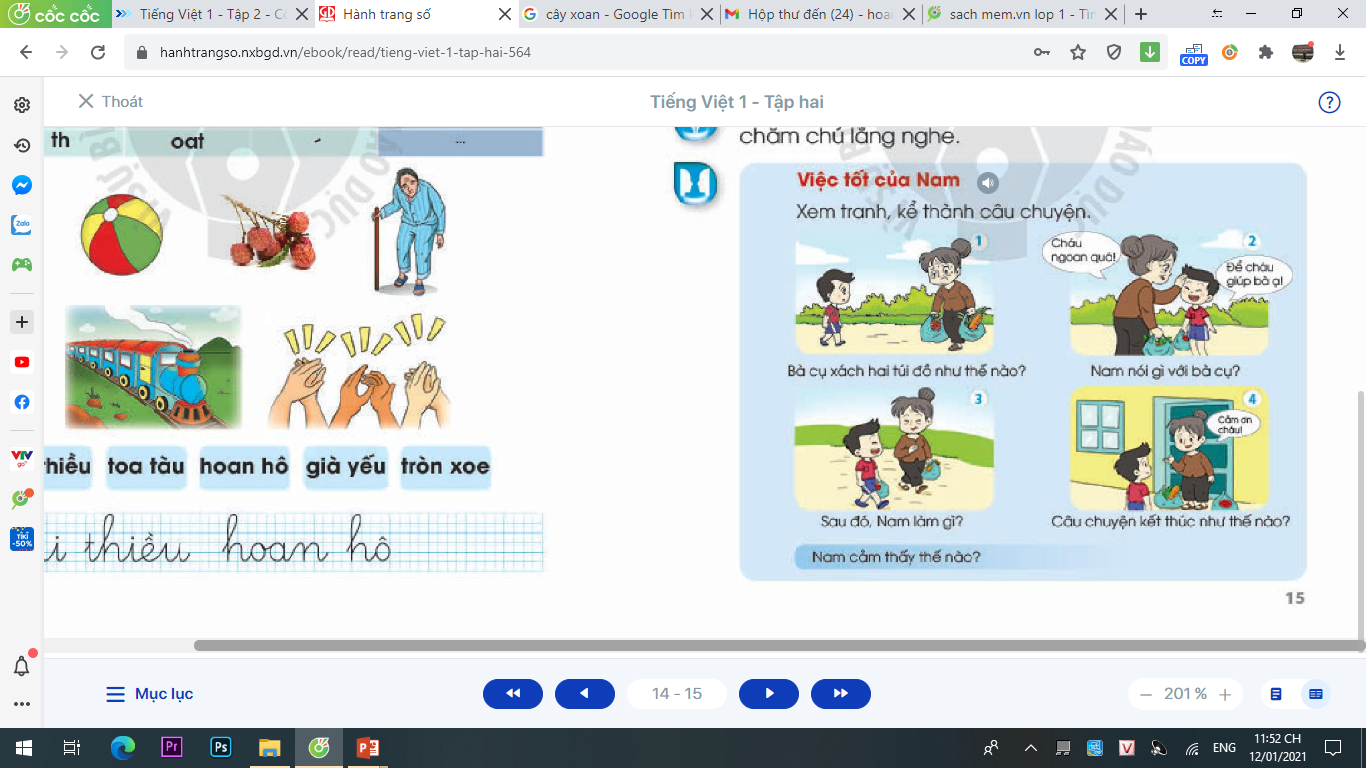 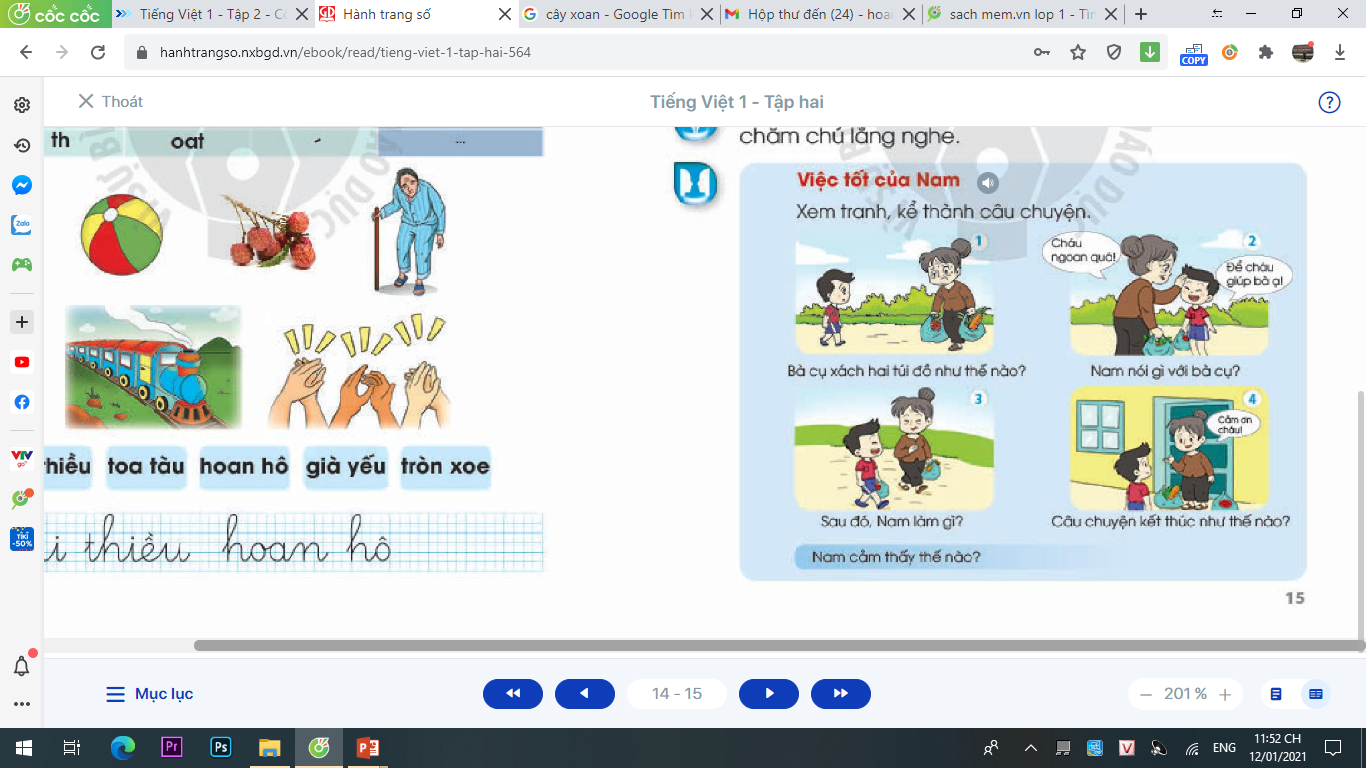 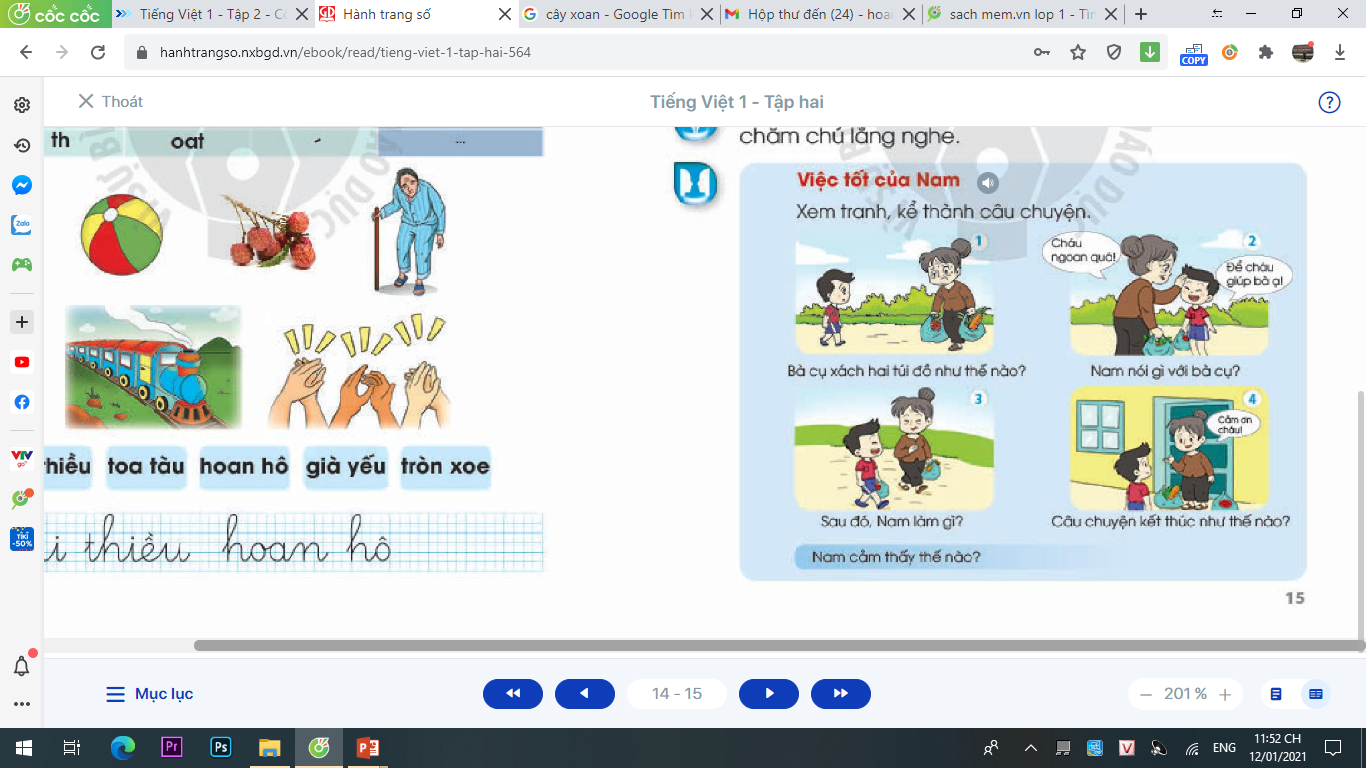 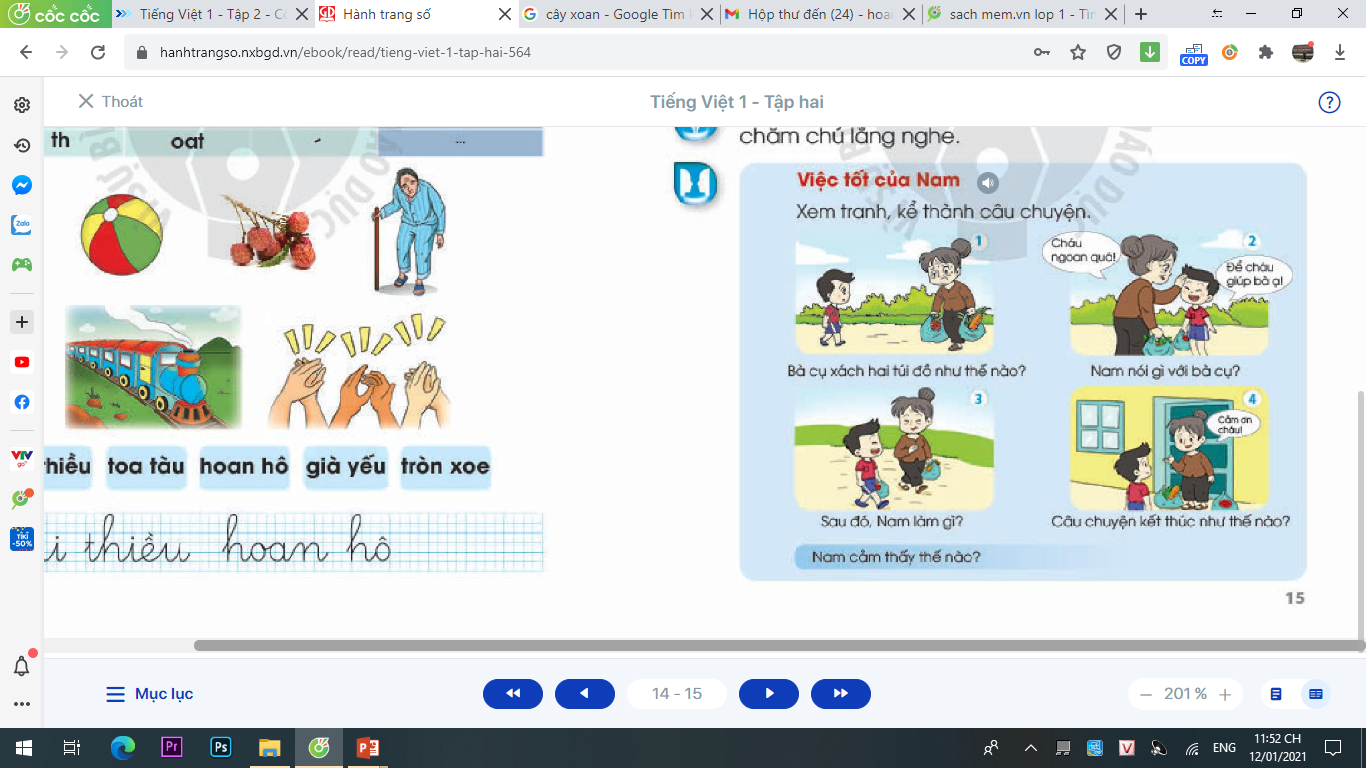 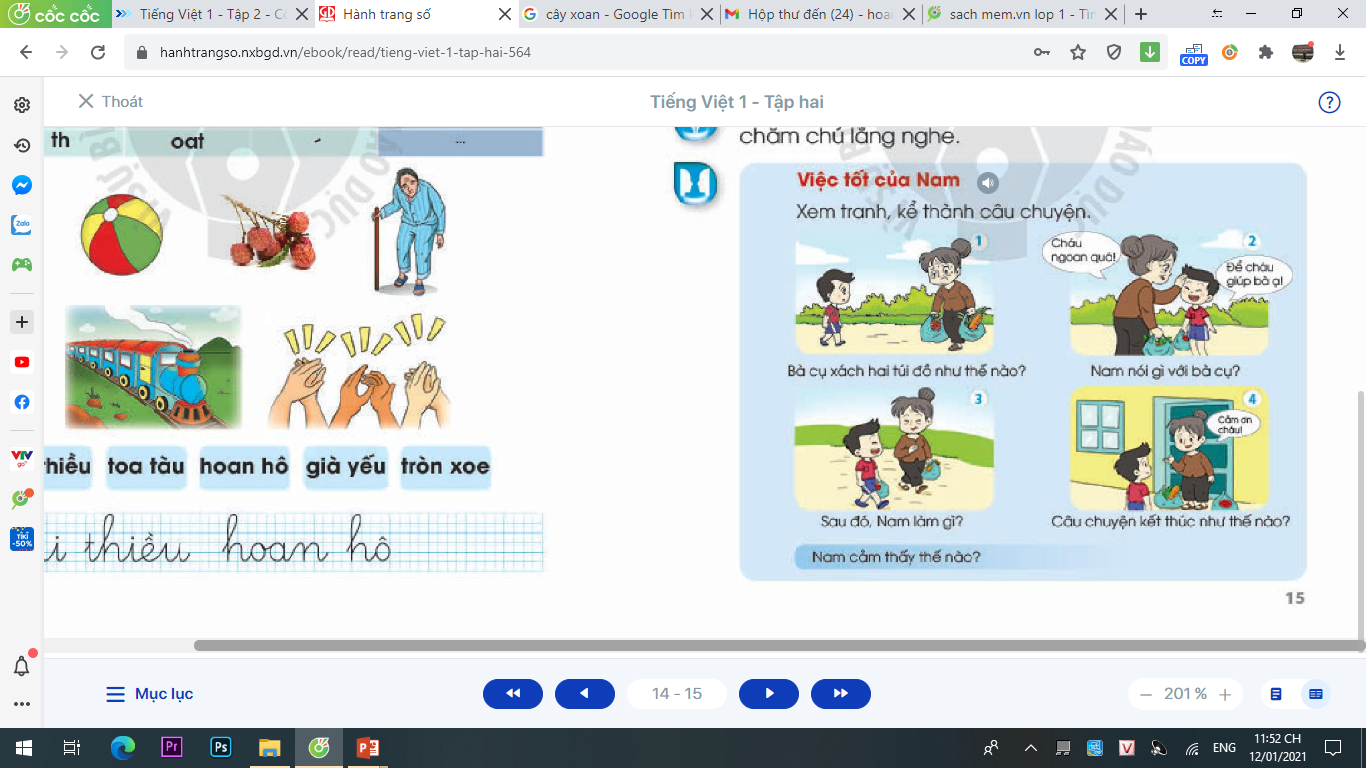 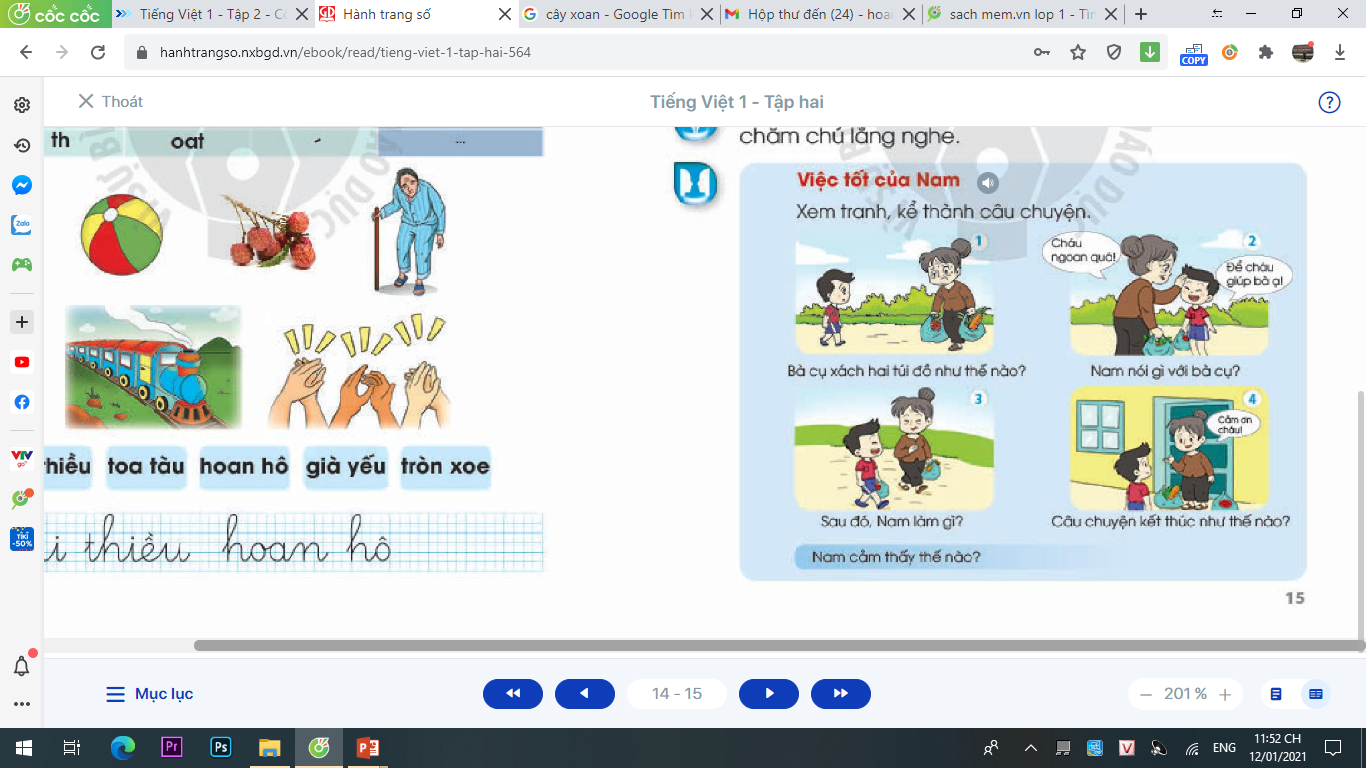 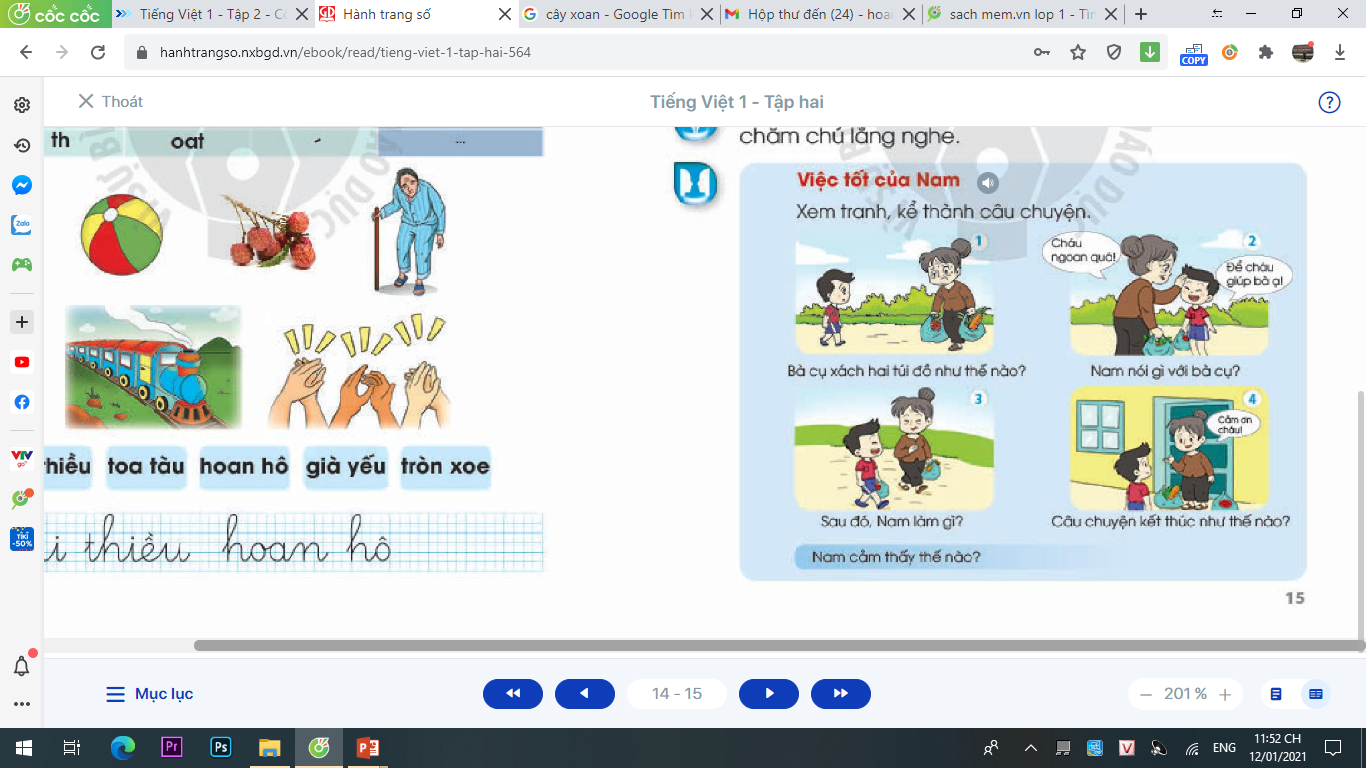 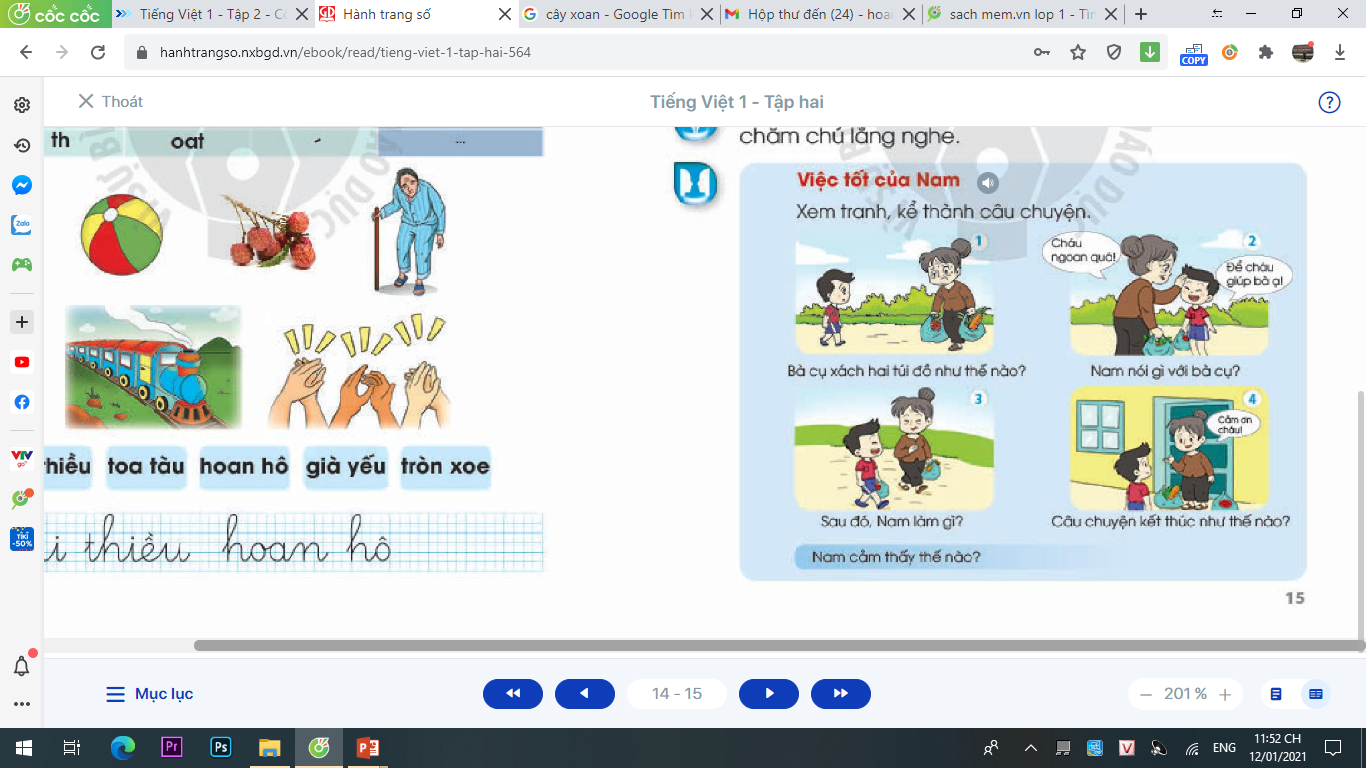 Bà cụ xách hai túi đồ như thế nào?
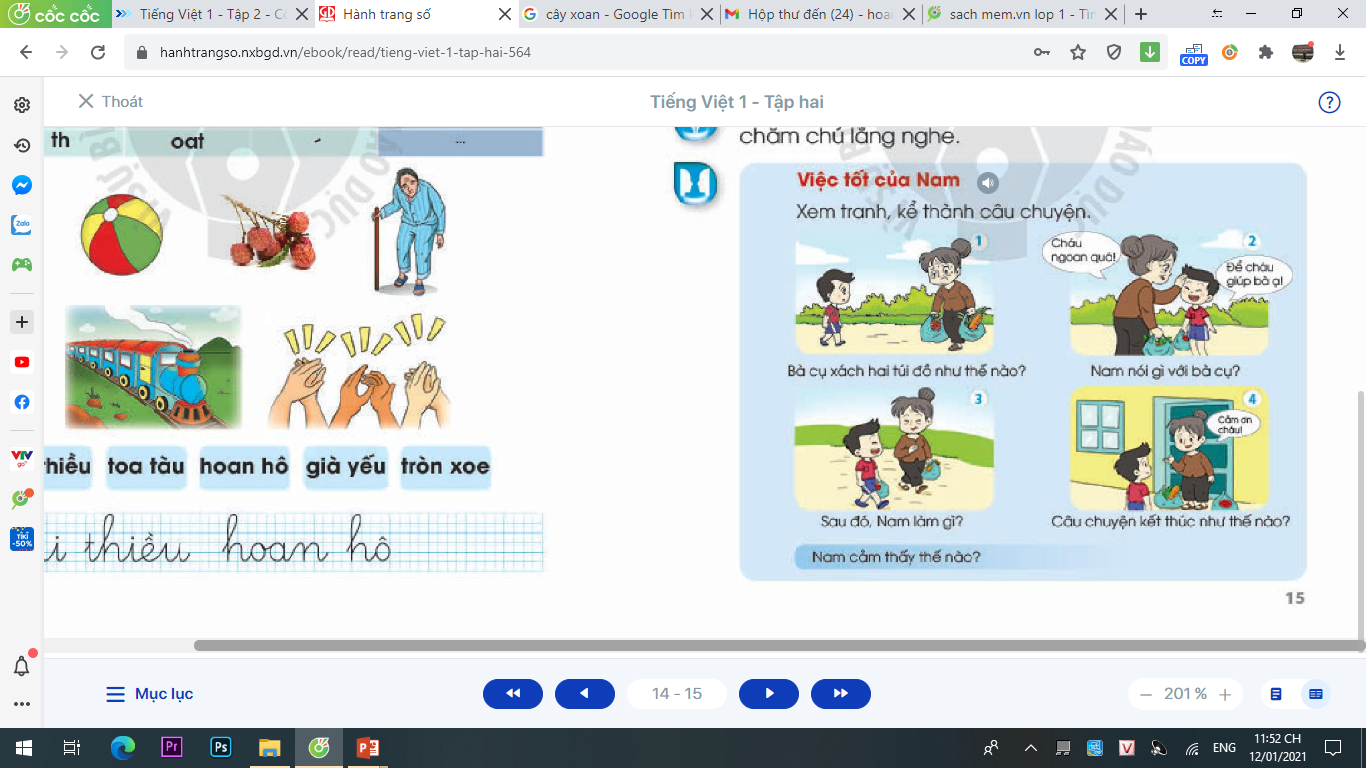 Nam nói gì với bà cụ?
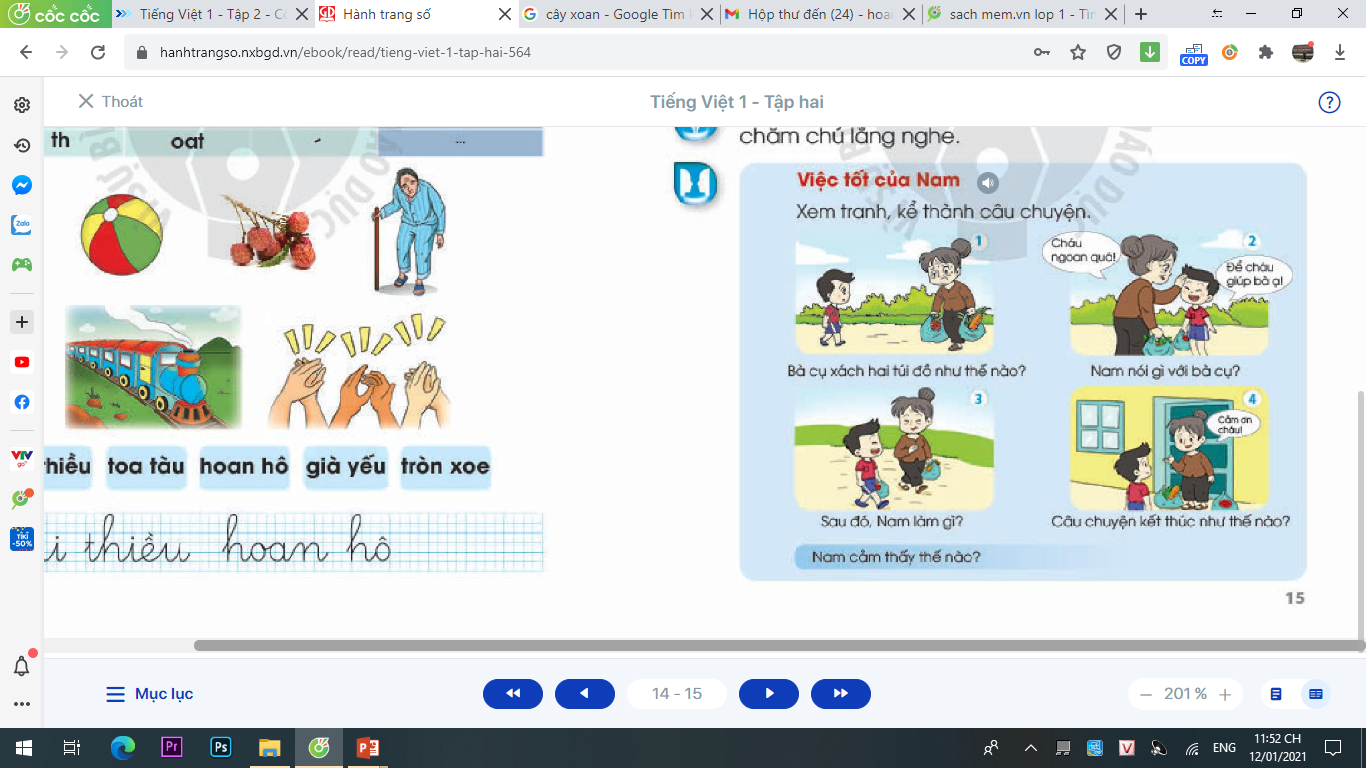 Sau đó, Nam làm gì?
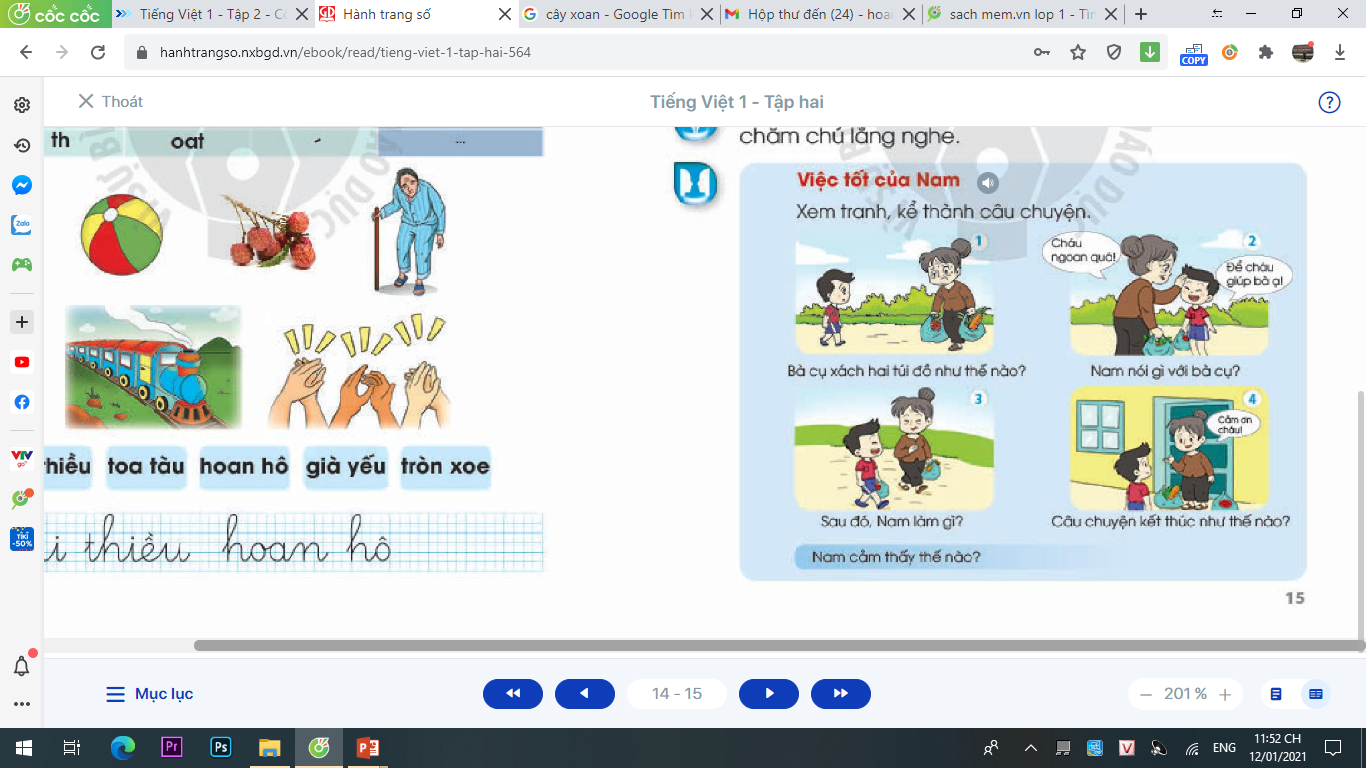 Câu chuyện kết thúc như thế nào?
Việc tốt của Nam
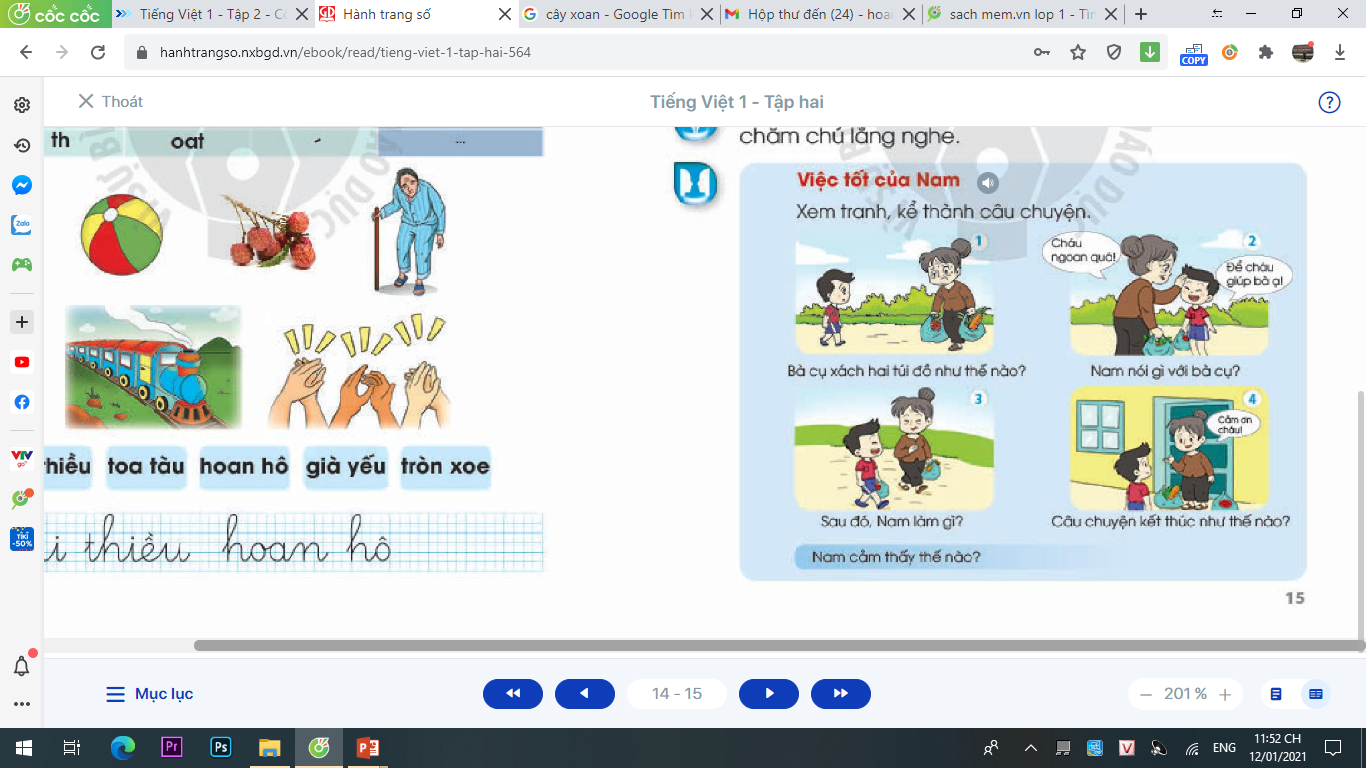 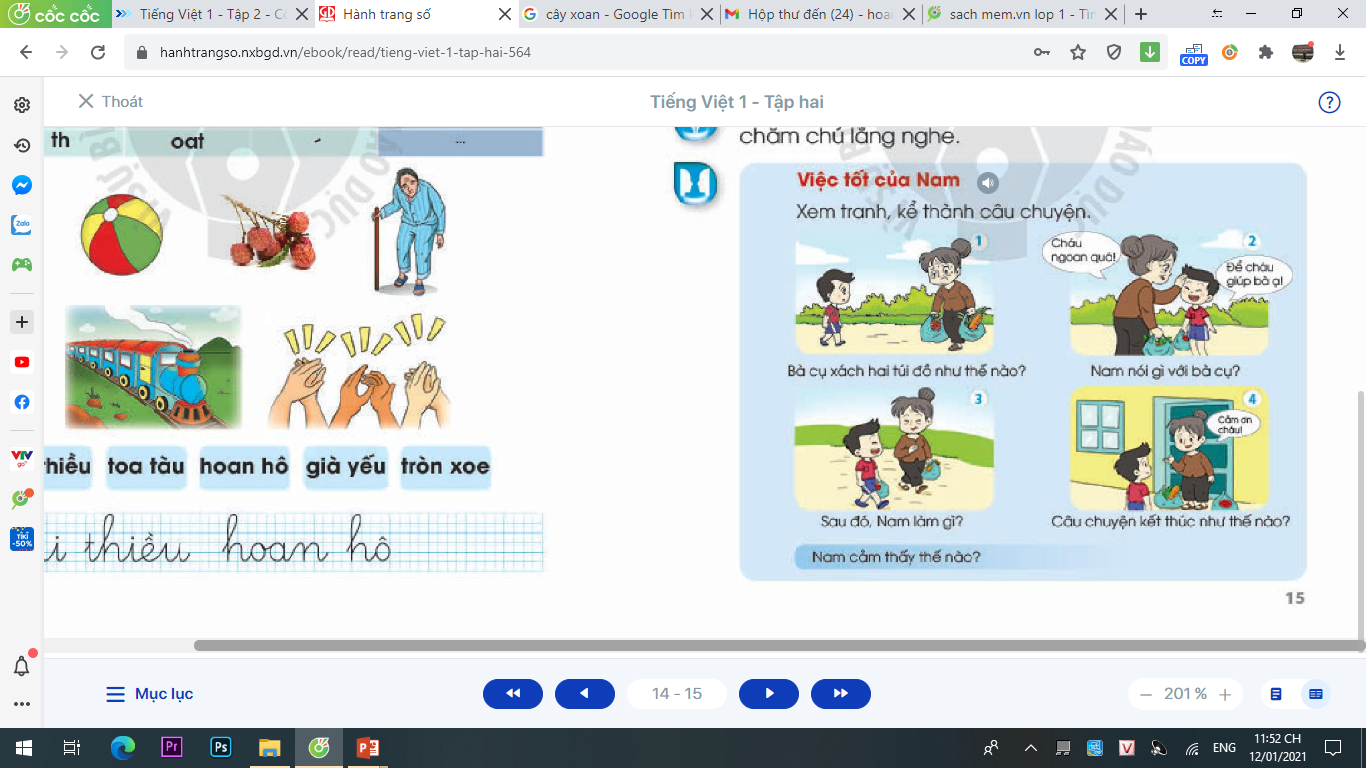 Nam cảm thấy thế nào?
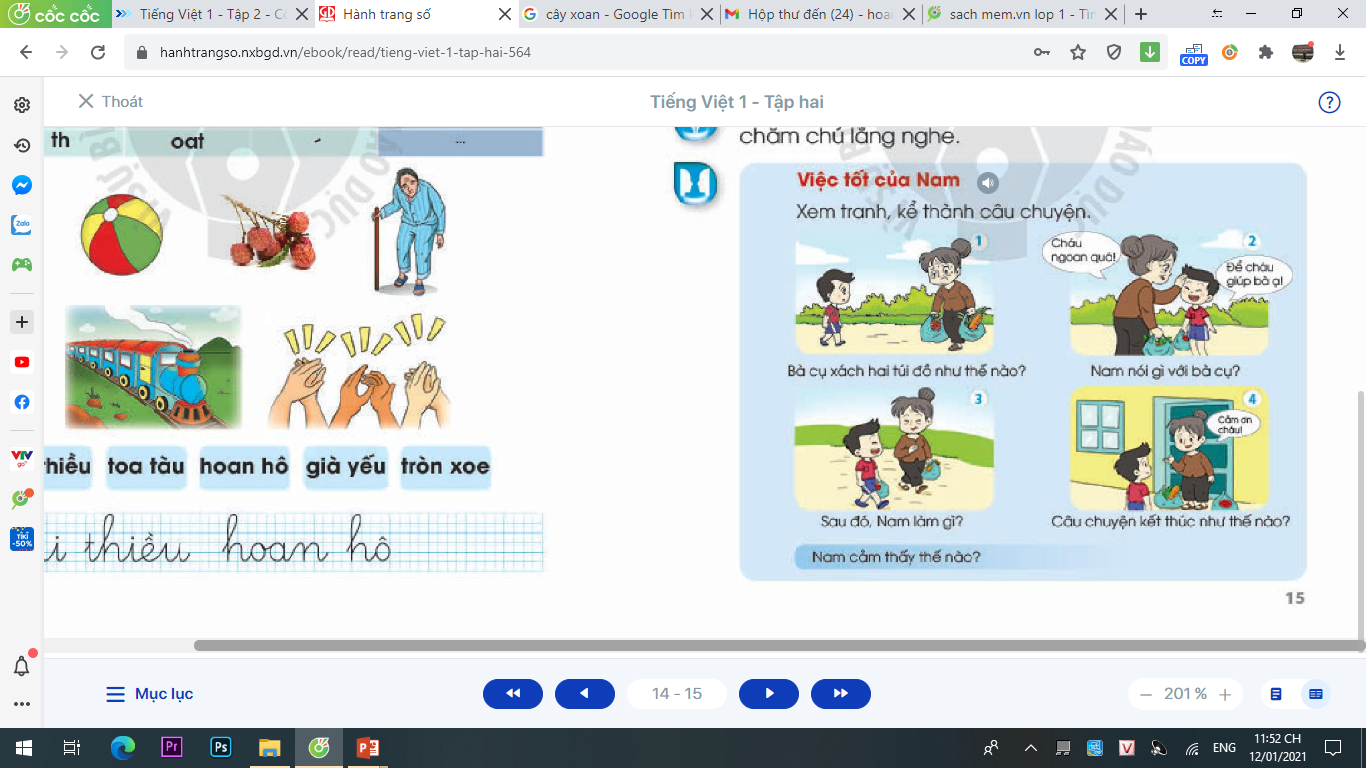 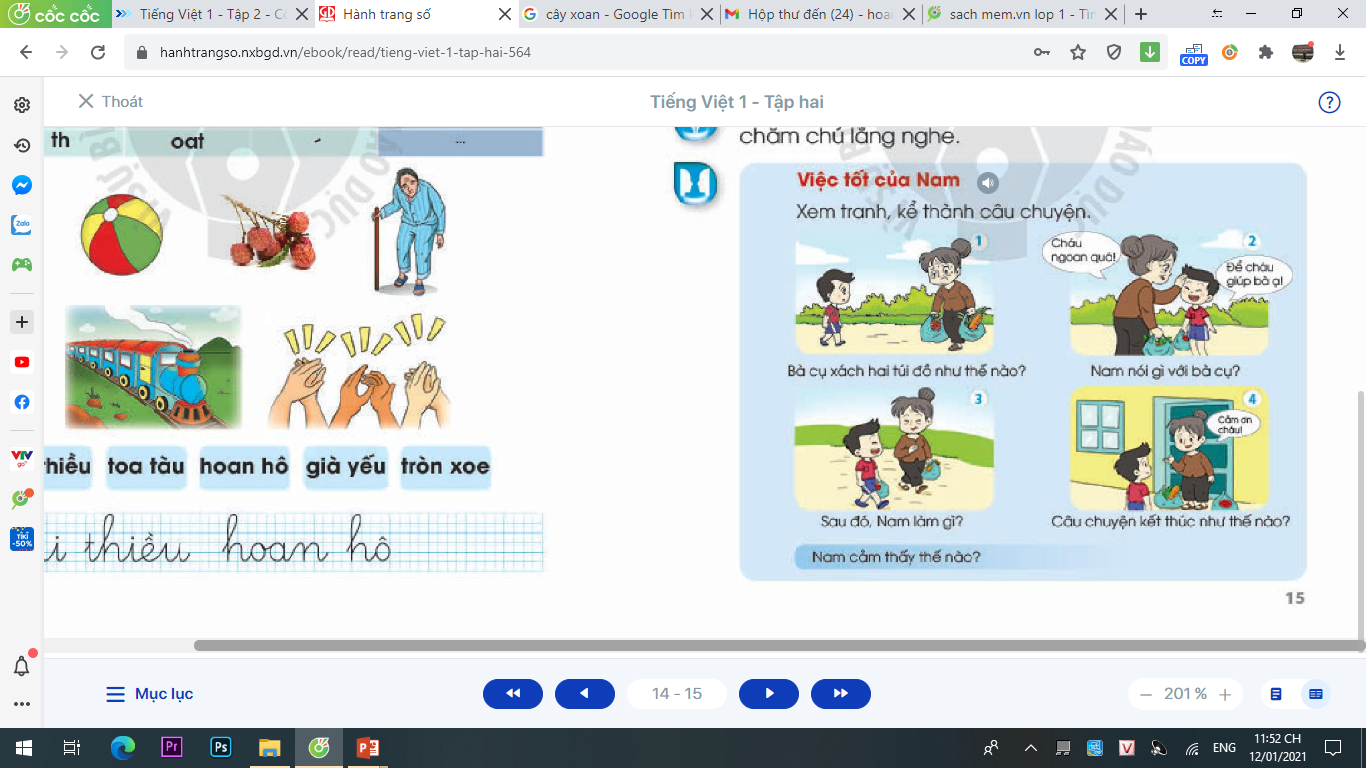 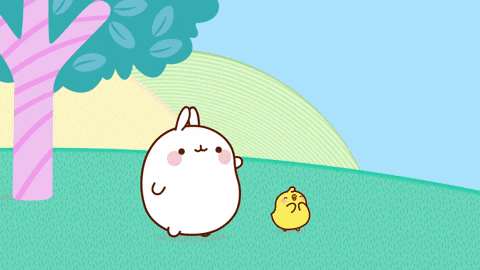 CHÚC CÁC EM HỌC GIỎI!
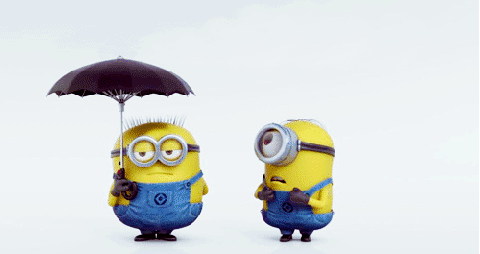